Living as children of light
in the face of
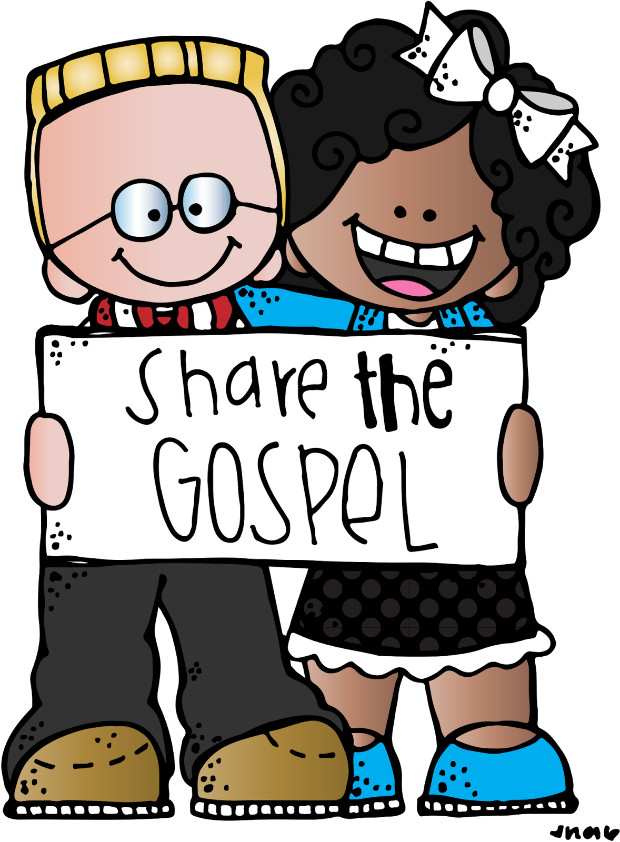 Gospel
Opportunity
Acts 
17 v 16 - 34
Gospel Opportunity
Introduction
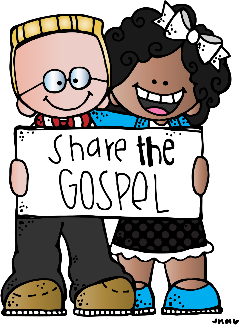 See the opportunity
Seize the opportunity
Share the good news
Gospel Opportunity
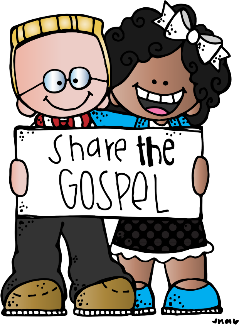 Introduction1. See the Opportunity
Look carefully
Listen carefully
‘…from Issachar, men who understood the times and knew what Israel should do…’
(1 Chr 12:32)
Gospel Opportunity
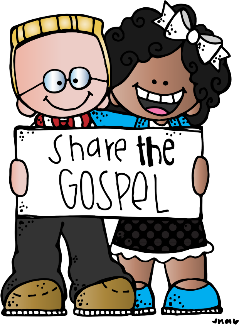 Introduction1. See the Opportunity
Look carefully
Listen carefully
React
‘35 Jesus went through all the towns and villages, teaching in their synagogues, proclaiming the good news of the kingdom and healing every disease and sickness. 36 When he saw the crowds, he had compassion on them, because they were harassed and helpless, like sheep without a shepherd.’
(Matt 9:35-36)
Gospel Opportunity
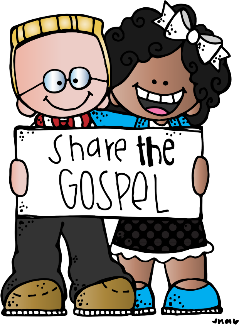 Introduction1. See the Opportunity
Look carefully
Listen carefully
React to the idolatry
‘Do not make any gods to be alongside me; do not make for yourselves gods of silver or gods of gold.’
(Ex 20:23)
‘Great is the Lord and most worthy of praise;    his greatness no one can fathom.’
(Ps 145:3)
Gospel Opportunity
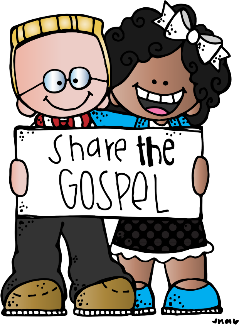 Introduction1. See the Opportunity2. Seize the Opportunity
Speaking to everyone everywhere
Epicureans – life is pleasure
Stoics – life is harmony with nature
Create curiosity
Gospel Opportunity
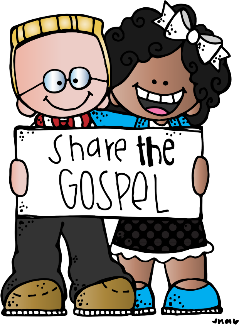 Introduction1. See the Opportunity2. Seize the Opportunity3. Share the Good News
Connecting with your hearers
Be prepared
‘But in your hearts revere Christ as Lord. Always be prepared to give an answer to everyone who asks you to give the reason for the hope that you have. But do this with gentleness and respect.’
(1 Pe 3:15),
Gospel Opportunity
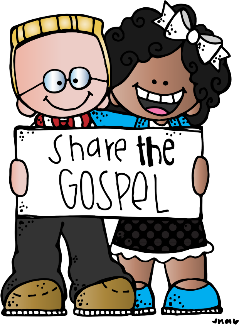 Introduction1. See the Opportunity2. Seize the Opportunity3. Share the Good News
Connecting with your hearers
Be prepared
Establish common ground
Make God known
‘For since the creation of the world God’s invisible qualities—his eternal power and divine nature—have been clearly seen, being understood from what has been made, so that people are without excuse.’  (Romans 1:20)
Gospel Opportunity
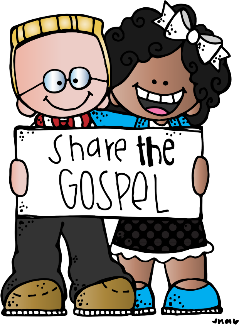 Introduction1. See the Opportunity2. Seize the Opportunity3. Share the Good News
Connecting with your hearers
Be prepared
Establish common ground
Make God known
Contextualise 
Moving to Christ
Gospel Opportunity
‘1 Paul, a servant of Christ Jesus, called to be an apostle and set apart for the gospel of God— 2 the gospel he promised beforehand through his prophets in the Holy Scriptures 3 regarding his Son, who as to his earthly life was a descendant of David, 4 and who through the Spirit of holiness was appointed the Son of God in power by his resurrection from the dead: Jesus Christ our Lord. 5 Through him we received grace and apostleship to call all the Gentiles to the obedience that comes from faith for his name’s sake. 6 And you also are among those Gentiles who are called to belong to Jesus Christ. 7 To all in Rome who are loved by God and called to be his holy people: Grace and peace to you from God our Father and from the Lord Jesus Christ.’
(Rom 1:1-7)
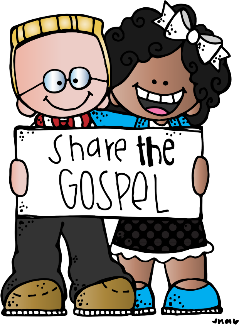